READING
Reading skills
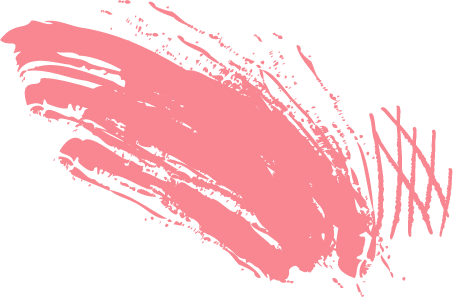 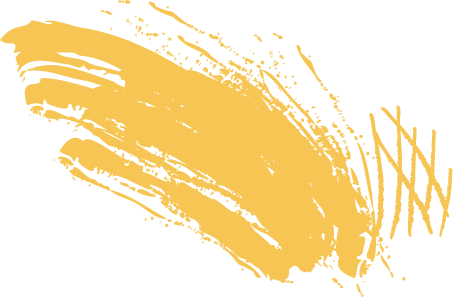 01
Predicting
02
Skimming
(Reading for Main Ideas)
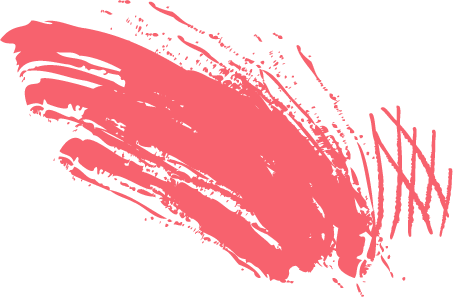 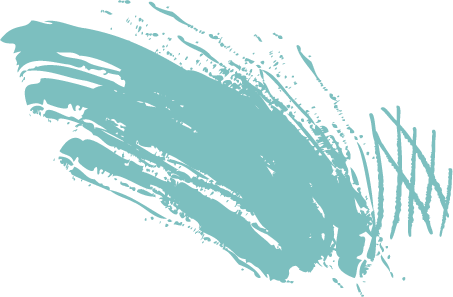 Scanning
03
04
Making Inferences
(Reading for Details)
Reading Questions
Multiple choice (A, B, C…)
True/ False/ (Not Given)  - Yes/ No/ (Not Given)
Matching (names, headings, endings/ information, etc.)
Completion ( sentences, summary, tables, charts, notes, etc.)
Short answer
Basic steps to complete a reading task
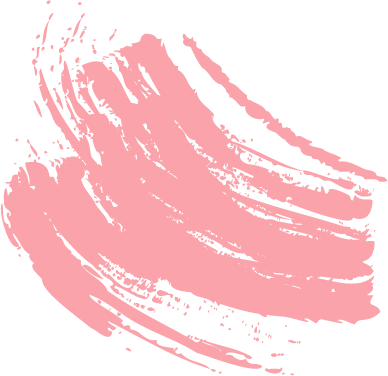 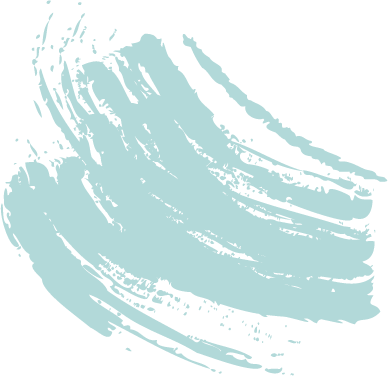 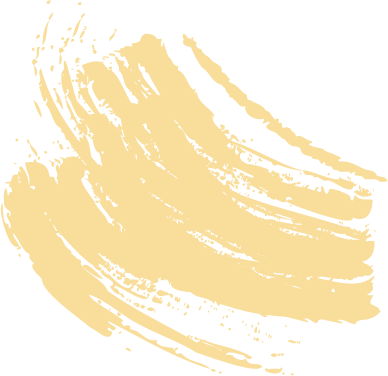 Step 1
Step 2
Step 3
Read the questions
underline key words
Identify key words (or paraphrase of key words)
Reading the information carefully (make inferences if any)
Choose the correct answer
Read the title, headings, pictures, etc.
 to predict information in the text
Key words
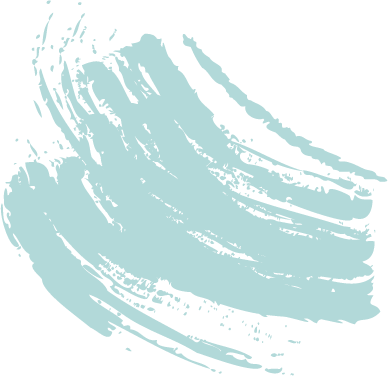 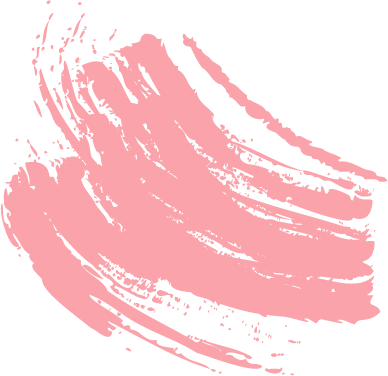 Type 2
Type 1
can not be changed 
E.g.: names, terms, numbers, etc.
can be changed/ paraphrased
E.g.: nouns, verbs, adjectives, etc.
E.g.: Pasteur is famous for ….. a process to make milk safe for consumption.
            Type 1.      Type 2.               Type 2.                    Type 2.              Type 2
How to paraphrase
1. Synonyms
More than half of the people who attended BC’s seminar thought it was great.
-> The majority of the people who went to BC’s seminar thought it was amazing
2. Word form change
Watching a movie may help people to feel excited and satisfied.
-> Watching a movie may help people to feel excited and achieve a sense of satisfaction.
3. Passive voice
People say that overpopulation is caused by poverty
-> Overpopulation is said to be caused by poverty
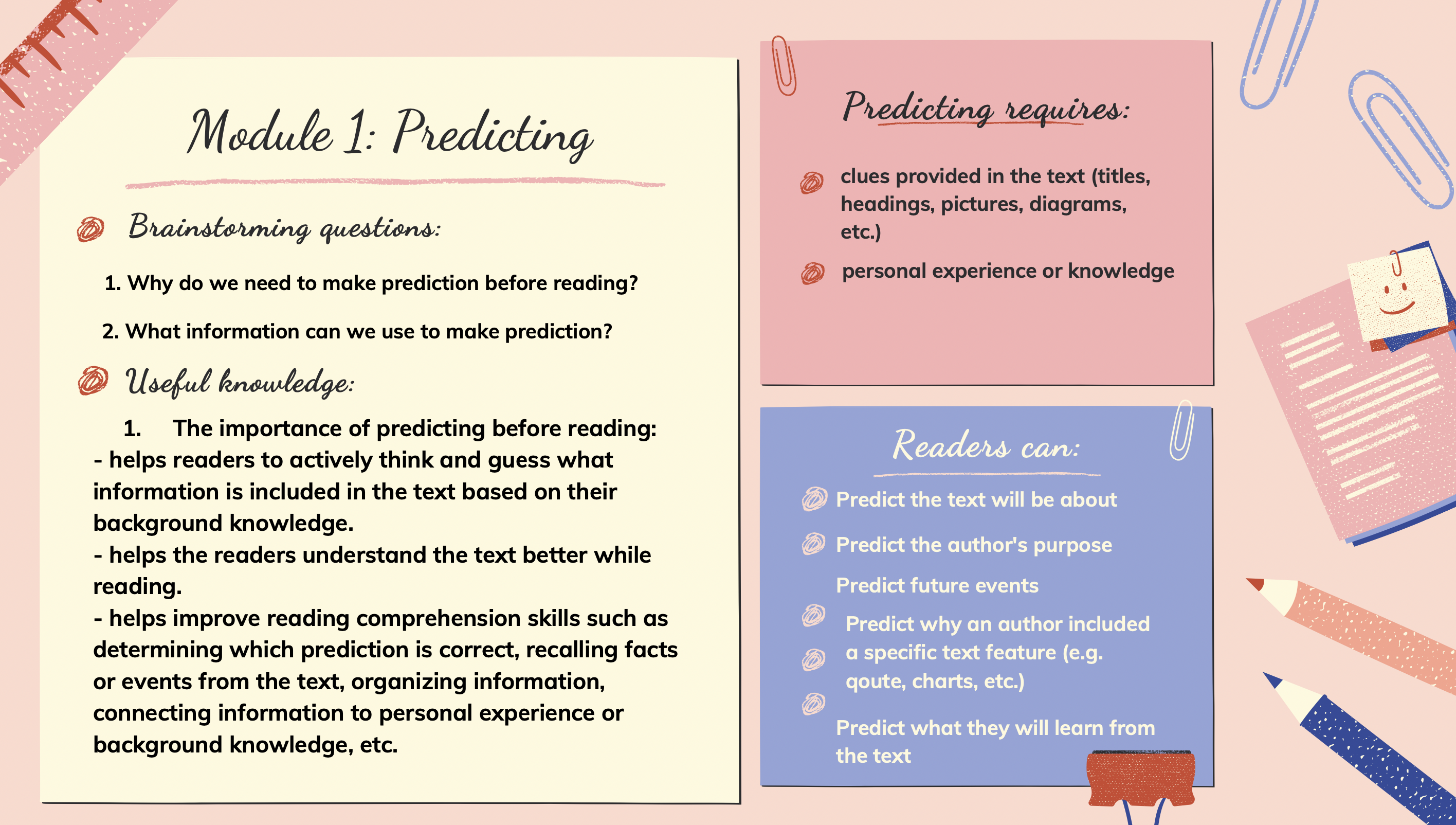 quotes,
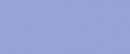 predict the text will be about?
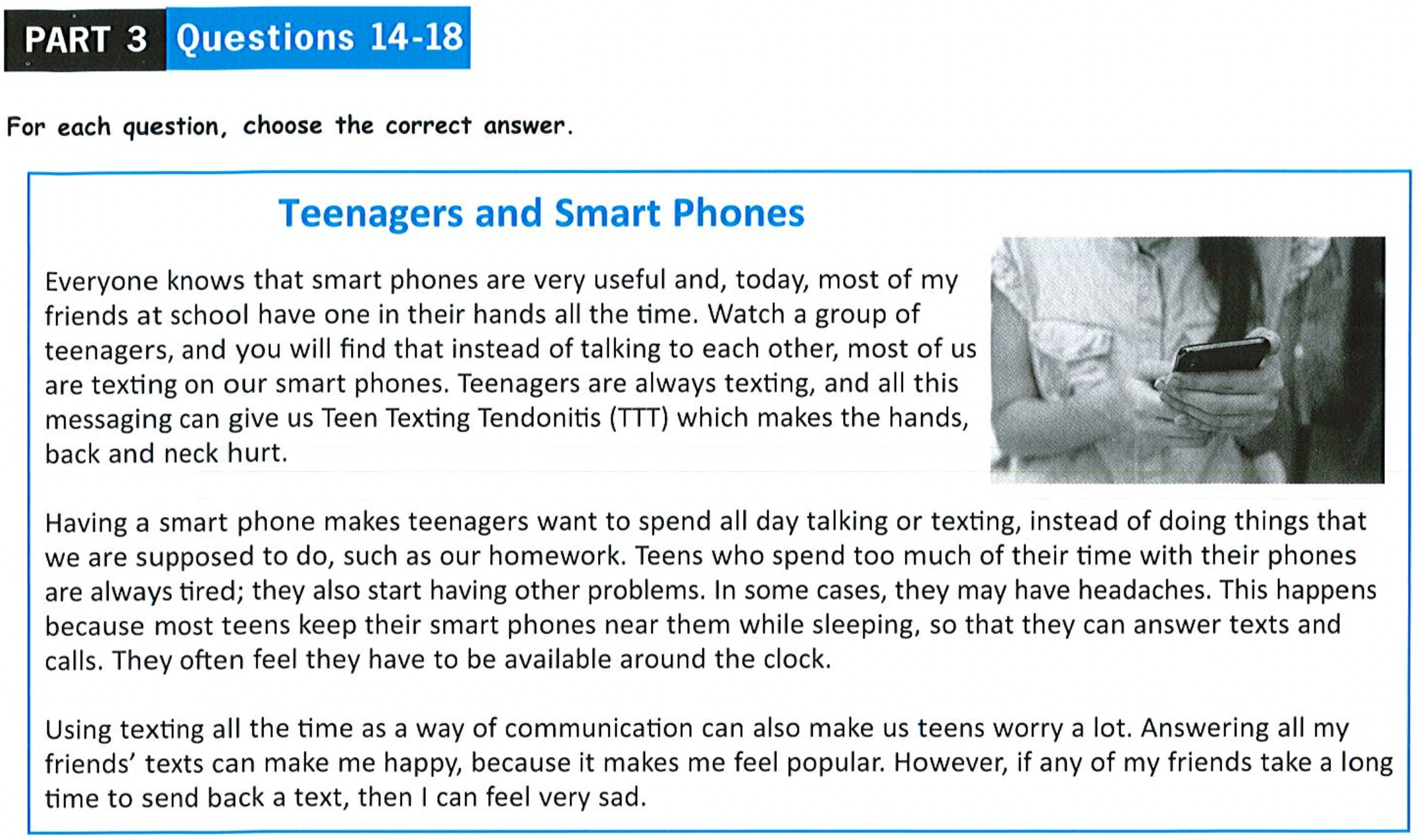 why the picture is included?
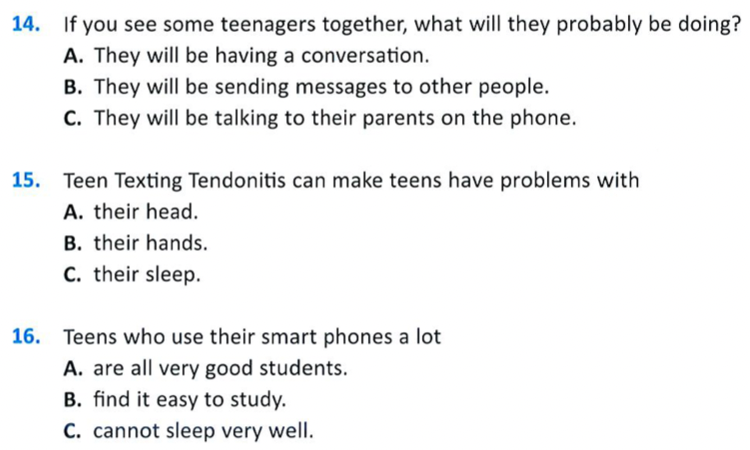 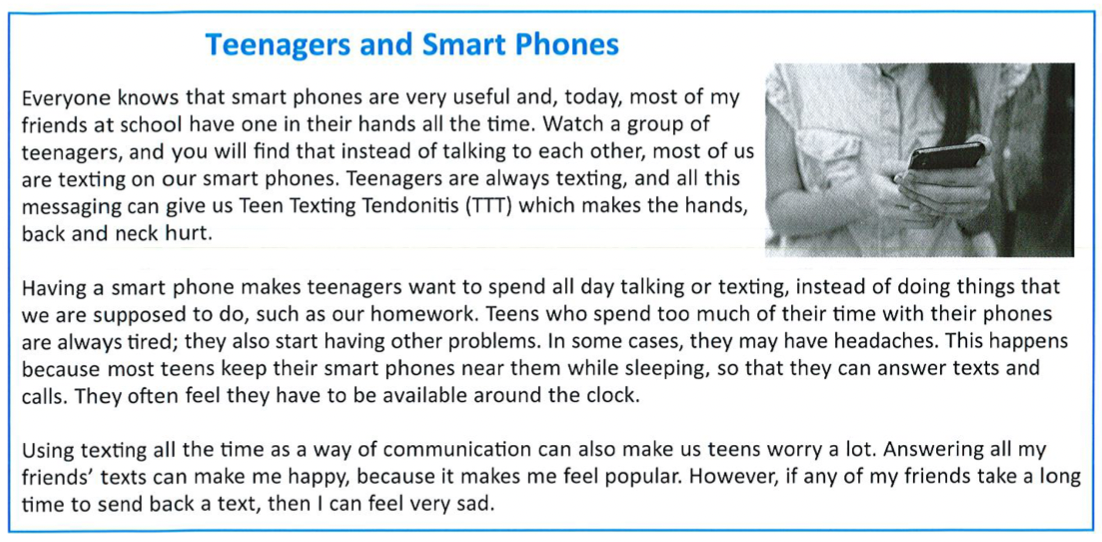 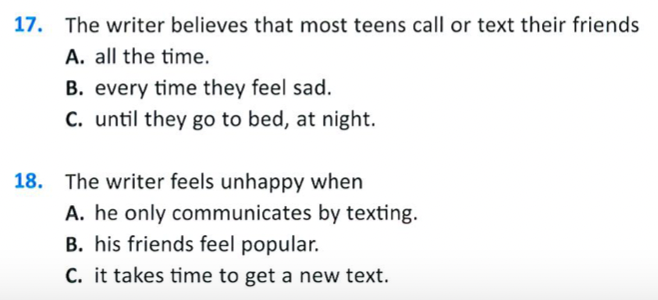 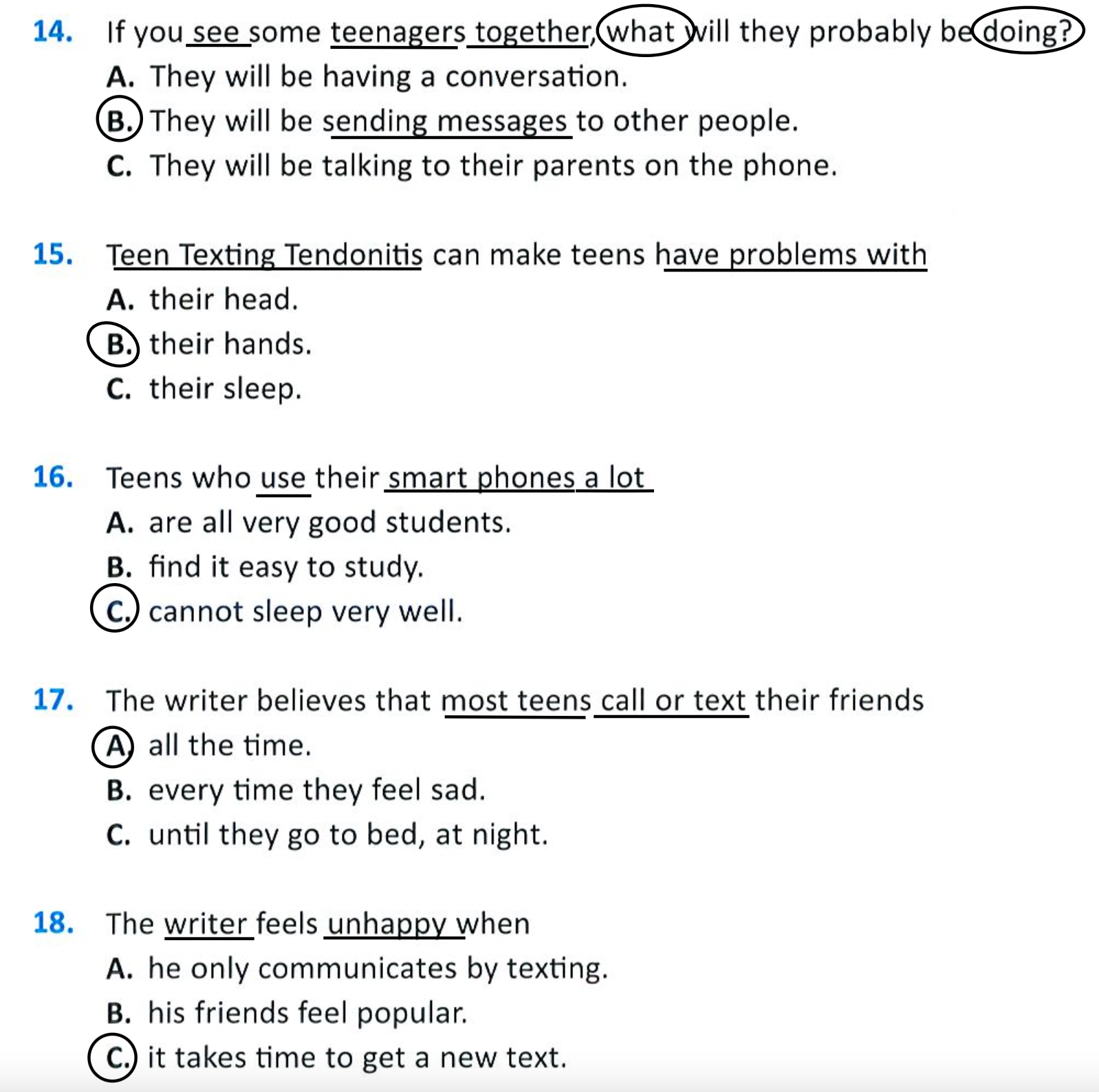 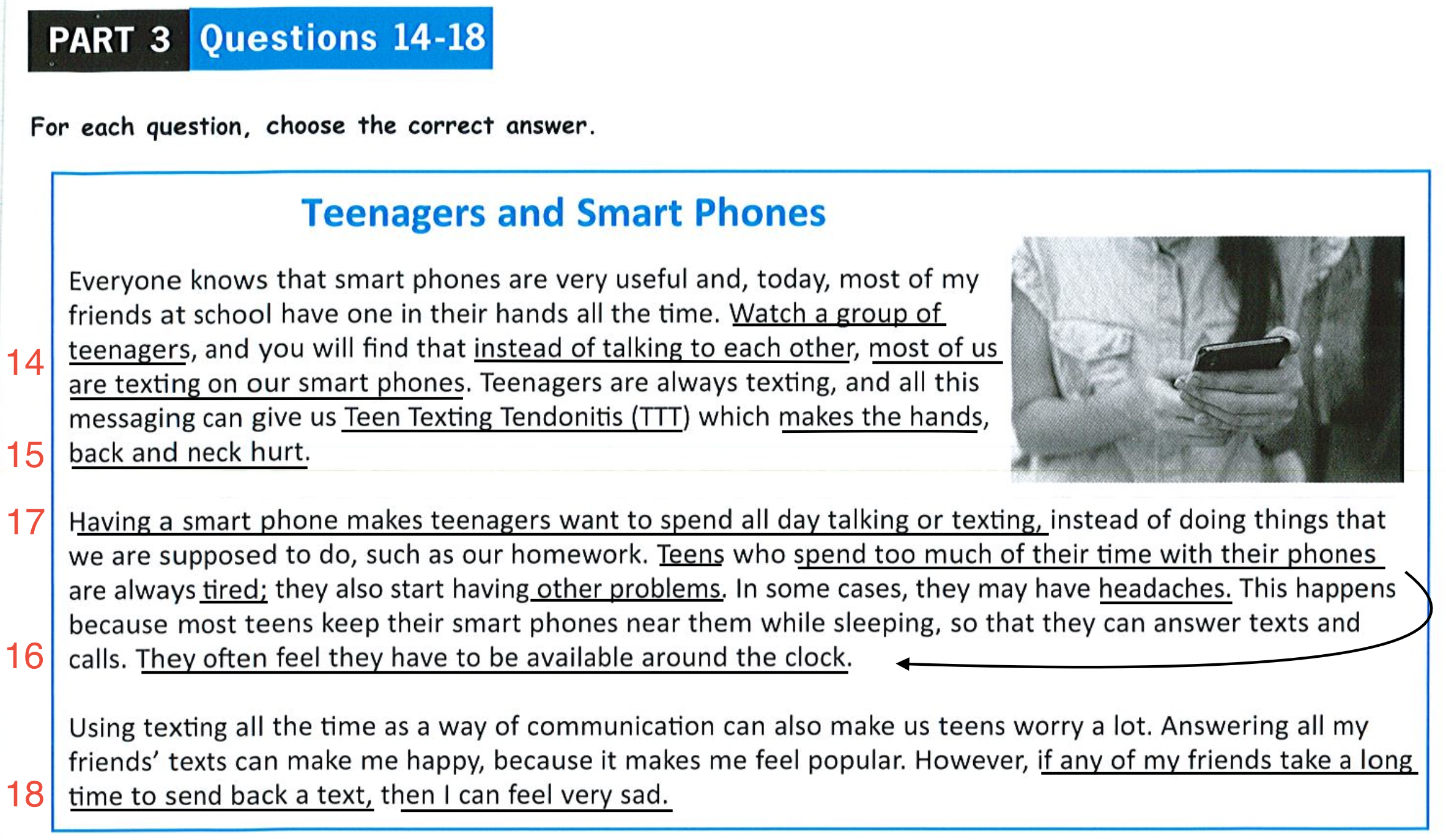 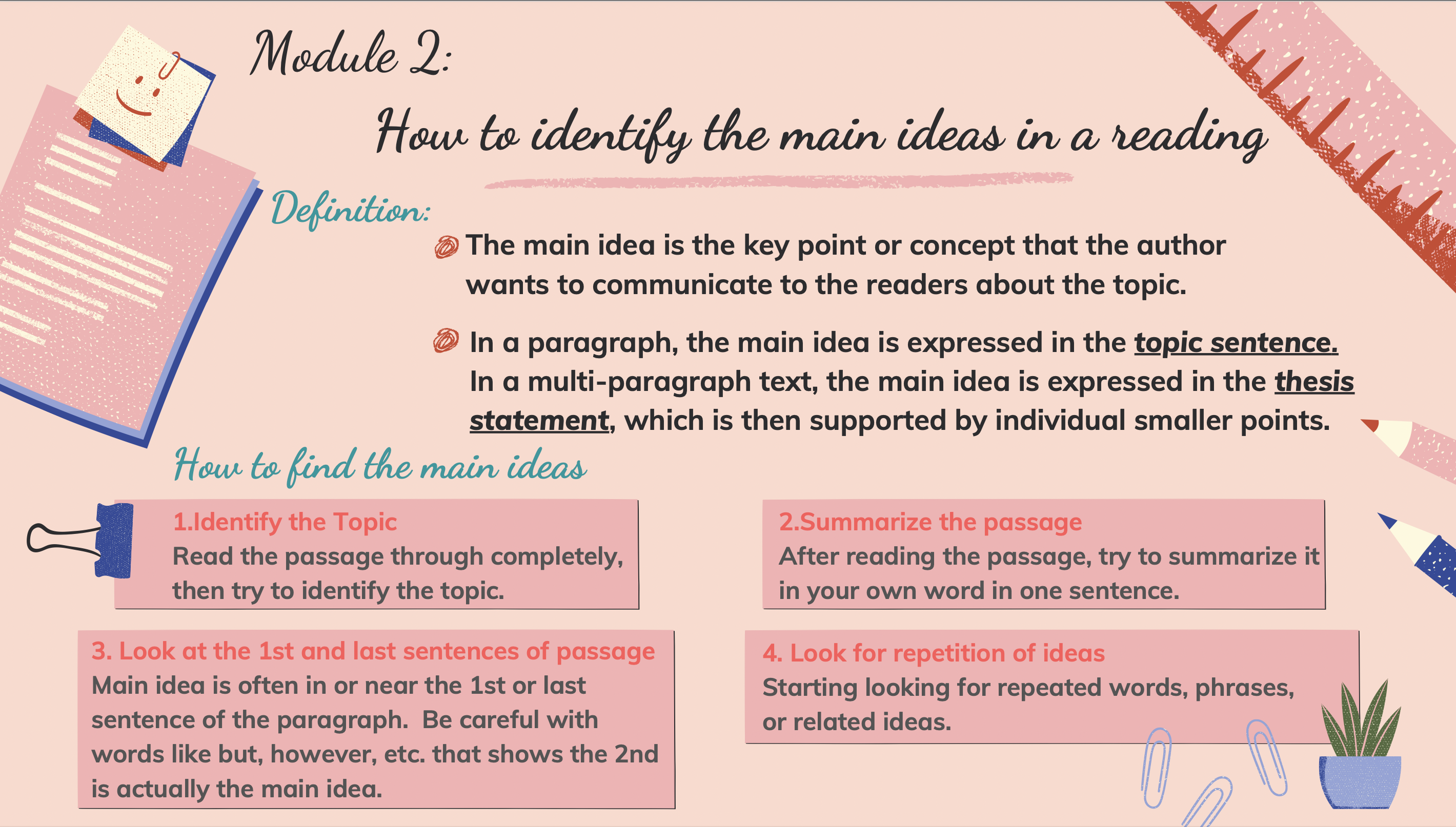 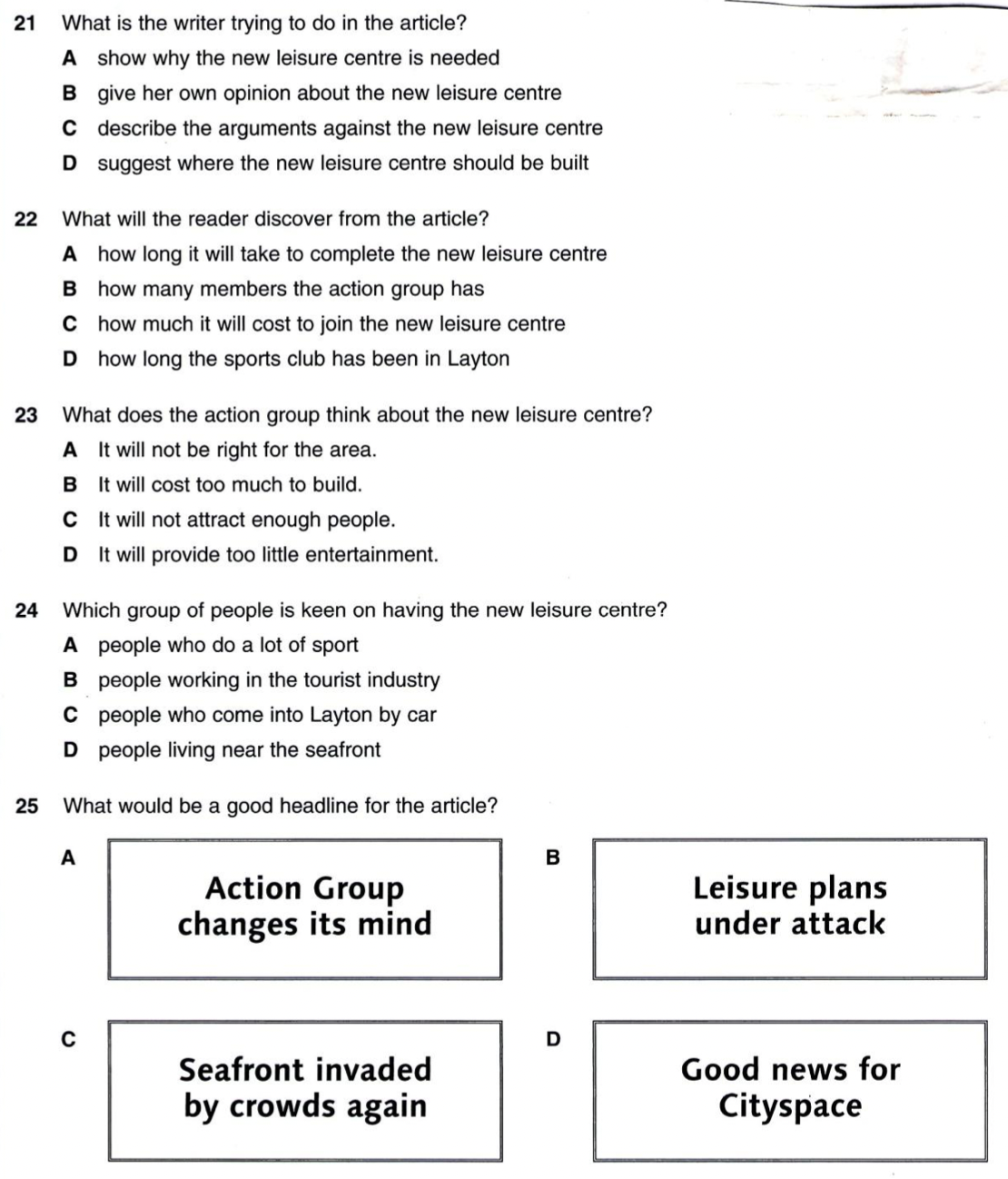 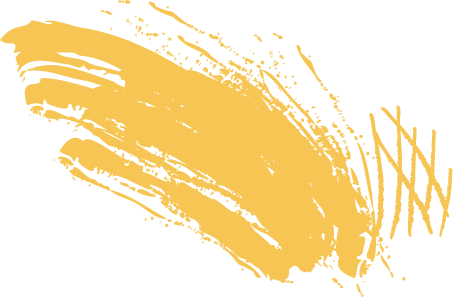 Practice
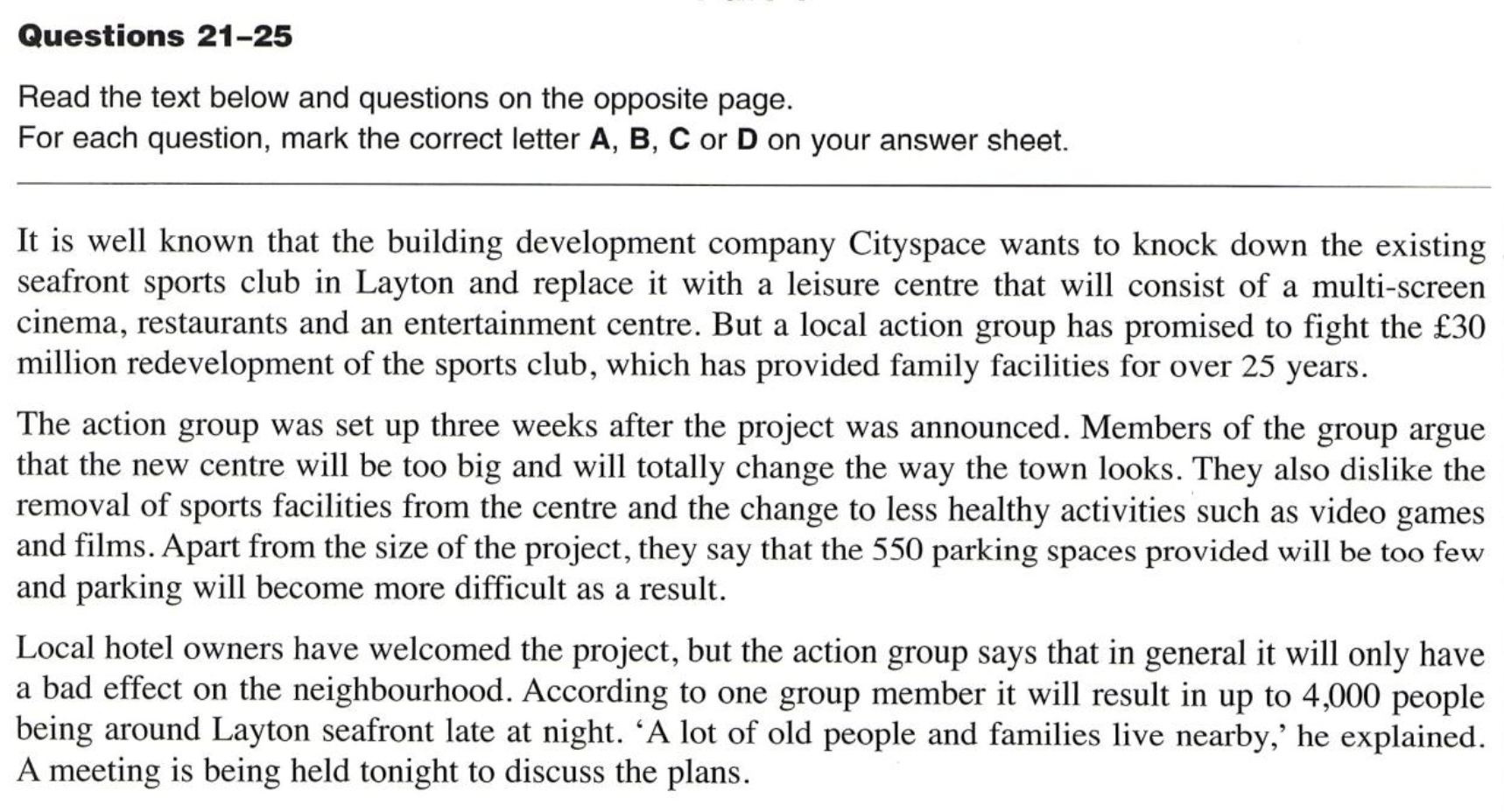 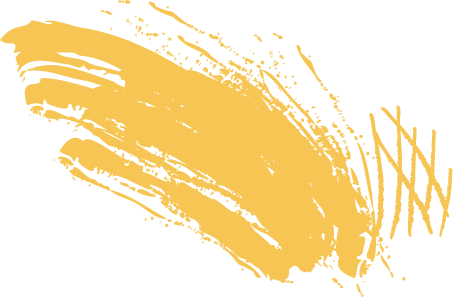 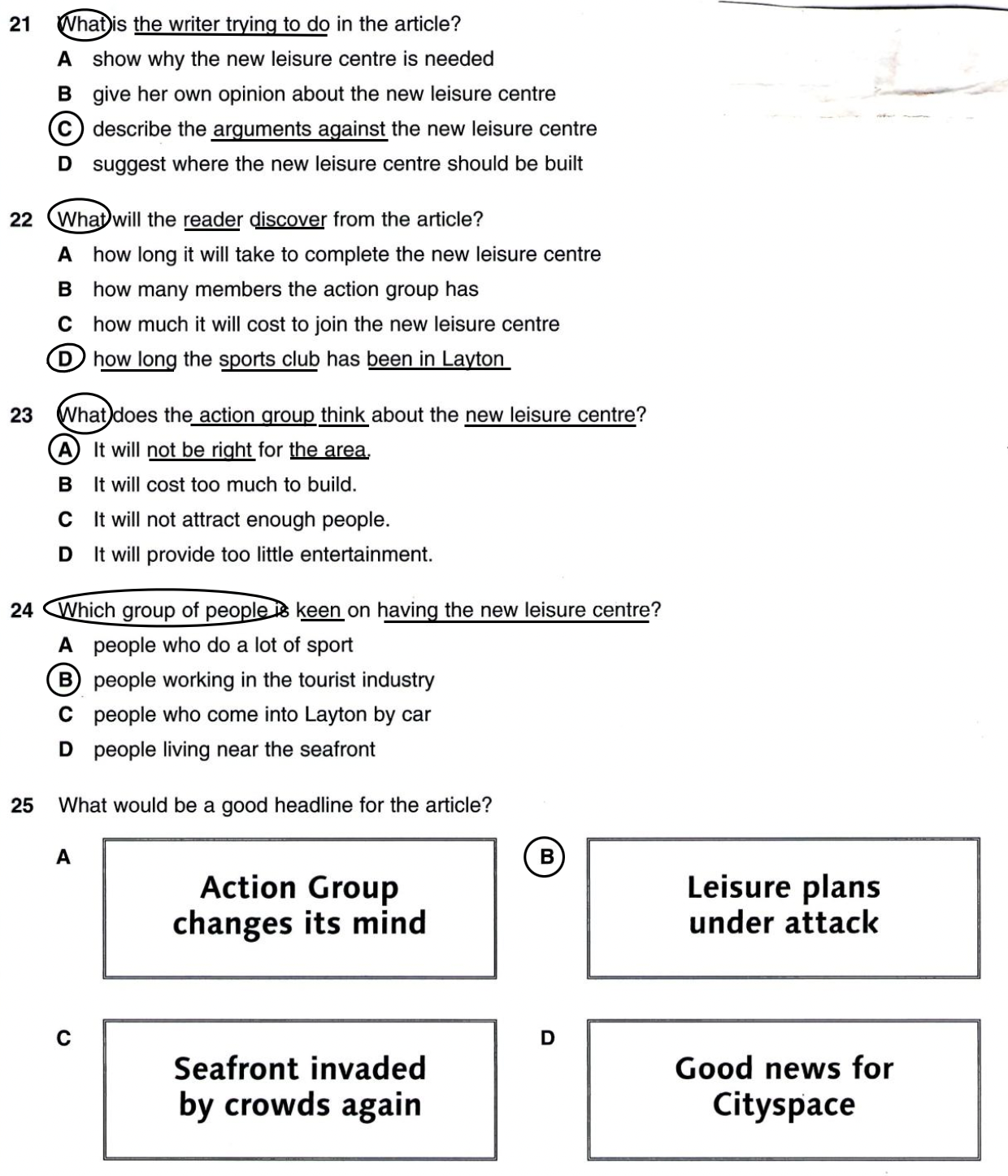 Practice
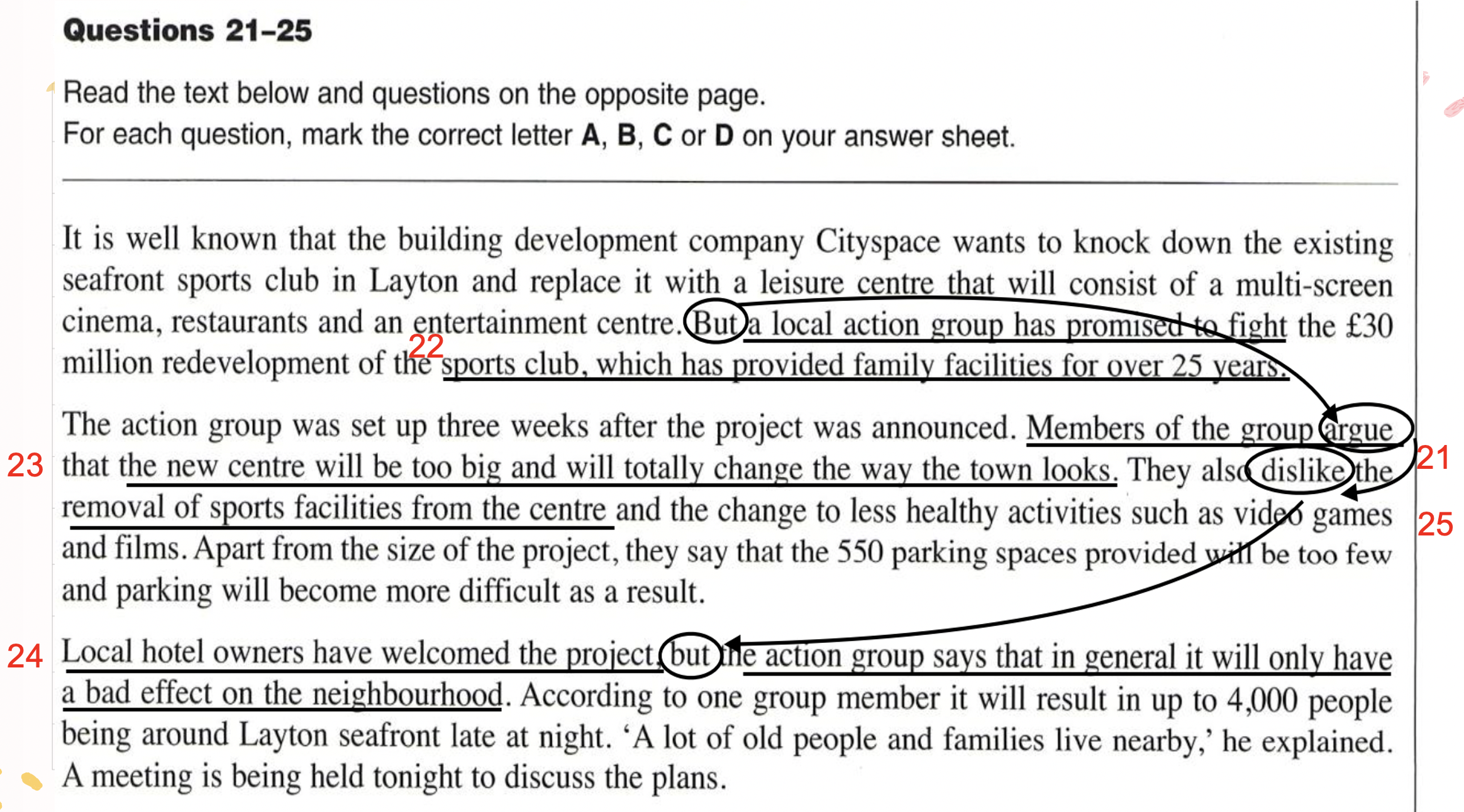